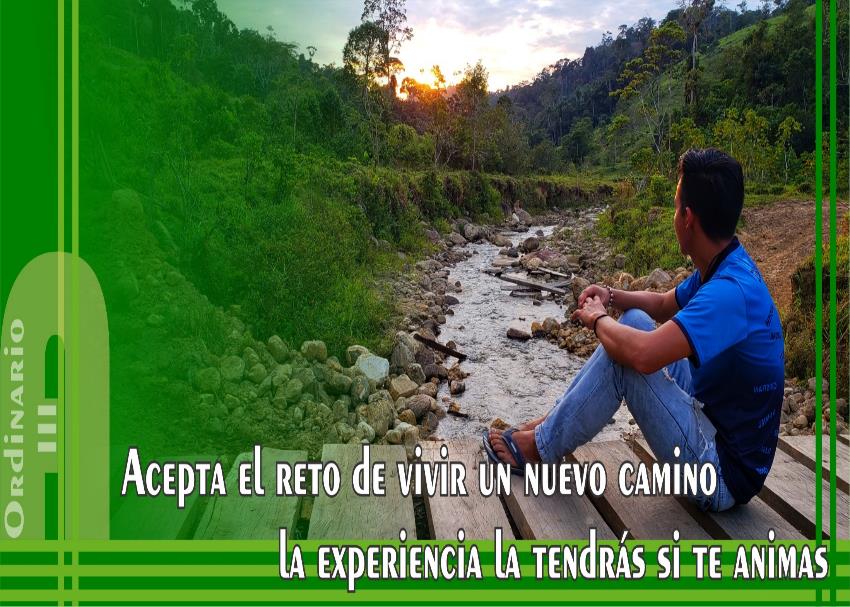 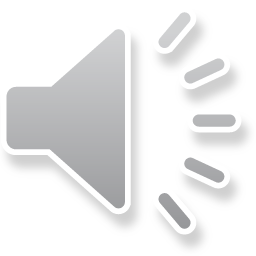 Imagen de Portada:
P. Erick Félix, CM
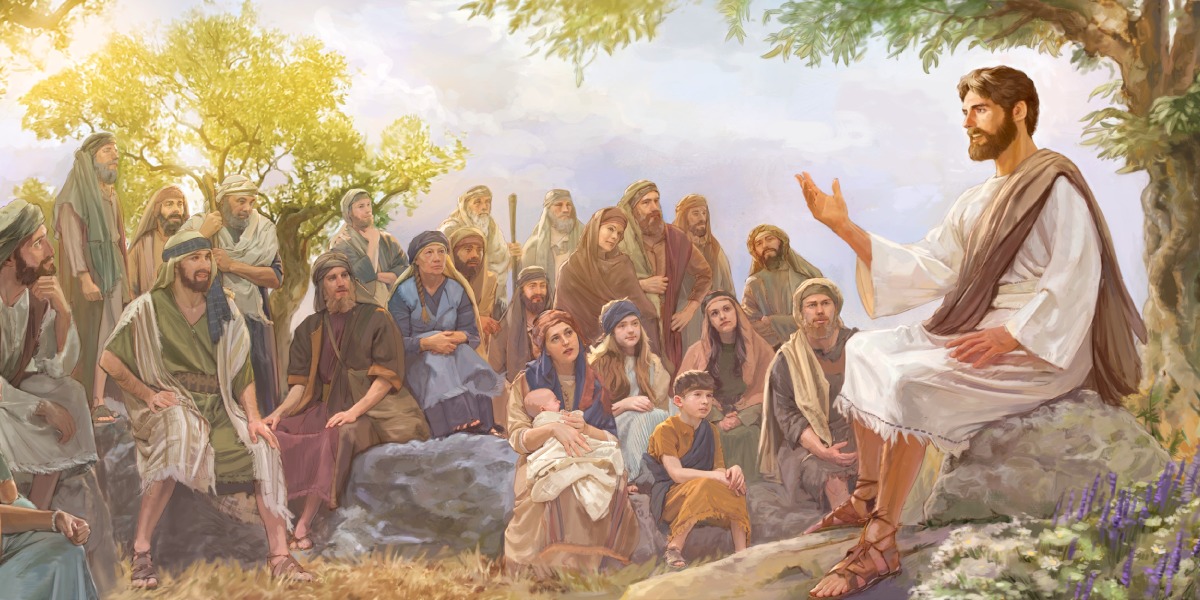 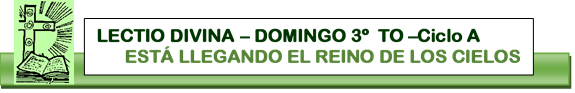 Mateo 4,12-23
ESTÁ LLEGANDO 
EL REINO  DE LOS CIELOS
26 enero 2020
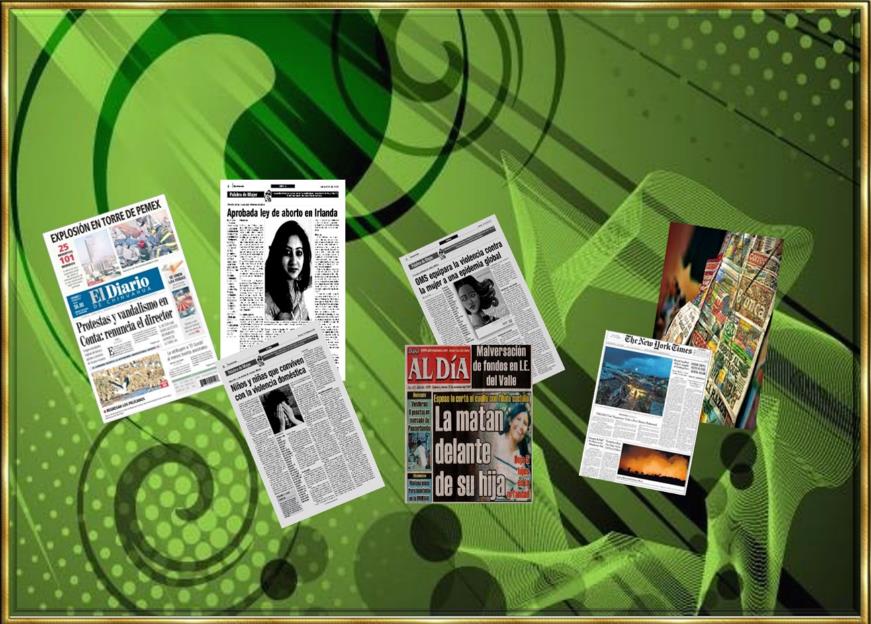 Ambientación: Colocamos unos cuantos recortes de periódico que muestren situaciones en las que se tiene que hacer hoy un esfuerzo por acelerar la presencia del Reino.
Cantos sugeridos: Testigos de tu Reino; Anunciaremos tu Reino, Señor
Cantos sugeridos: Testigos de tu Reino; Anunciaremos tu Reino, Señor
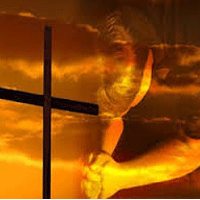 AMBIENTACIÓN:
Las lecturas de hoy hablan de llamada y conversión. Jesús pide conversión como condición necesaria para entrar en el Reino de Dios que está llegando. Dios sigue llamándonos a colaborar en la misión de Jesús, pero la conversión al Reino requiere de nuestra decisión personal.
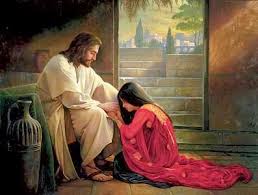 Oración inicial
Señor Jesús,                          Tú que has venido a darnos a conocer la Buena Nueva del Reino para que nosotros te pudiéramos seguir y así aprender de ti,                                         a vivir como Dios quiere,                   para imitarte y asumir tus actitudes para vivir como Tú,    te pedimos que derrames en nosotros la gracia de                           tu Espíritu Santo,
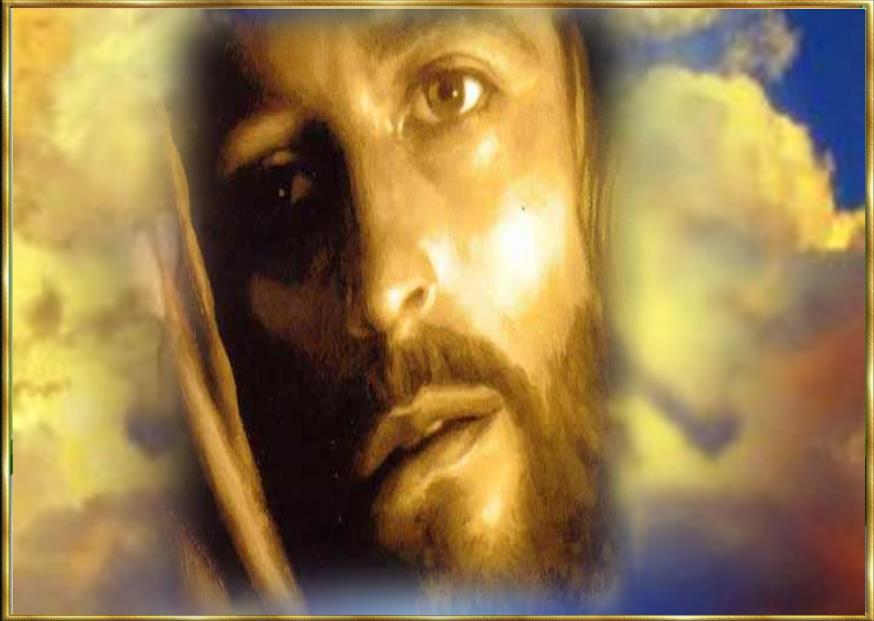 para que               como esos primeros discípulos tengamos el corazón totalmente abierto y bien dispuestos para seguirte,
para buscarte, para dejar todo por ti, y así encontrar en ti el sentido pleno de nuestra vida, viviendo y actuando como Tú, haciendo vida el Reinado de Dios en nosotros.                       Que así sea.
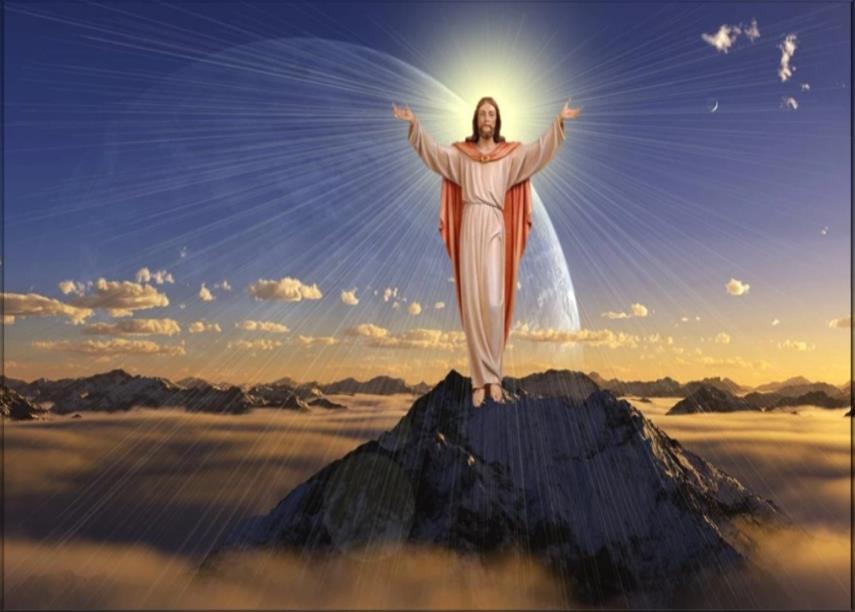 LECTIO
¿Qué dice el texto? 
    Mateo 4, 12-23
Motivación: Con Jesús viene la salvación y la liberación de Dios para todos los pueblos. Simón, Andrés, Santiago, Juan, Pablo y cada uno de nosotros estamos llamados a ir detrás de Él y a proclamar un Evangelio que es fuerza y sabiduría de Dios para el que cree. Escuchemos:
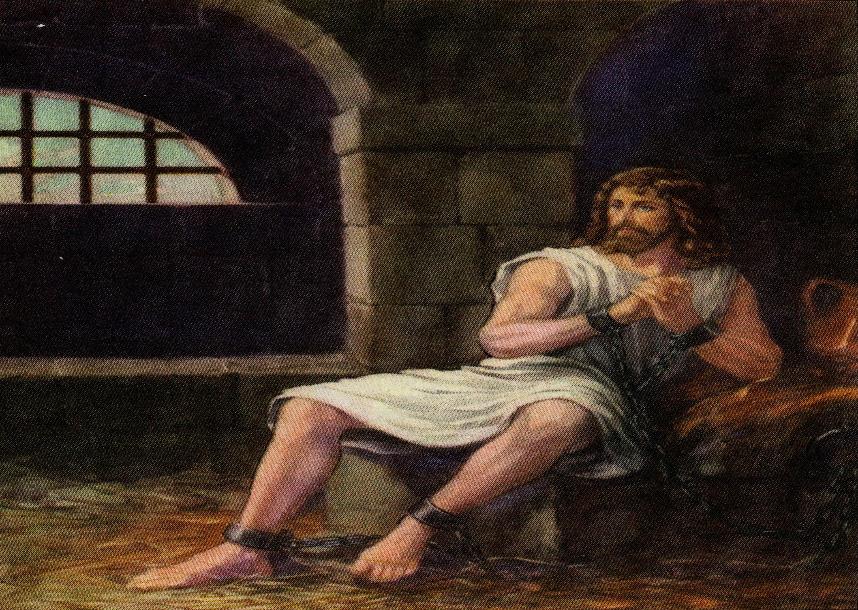 San Mateo 4, 12-23
Al enterarse Jesús que habían encarcelado a Juan,
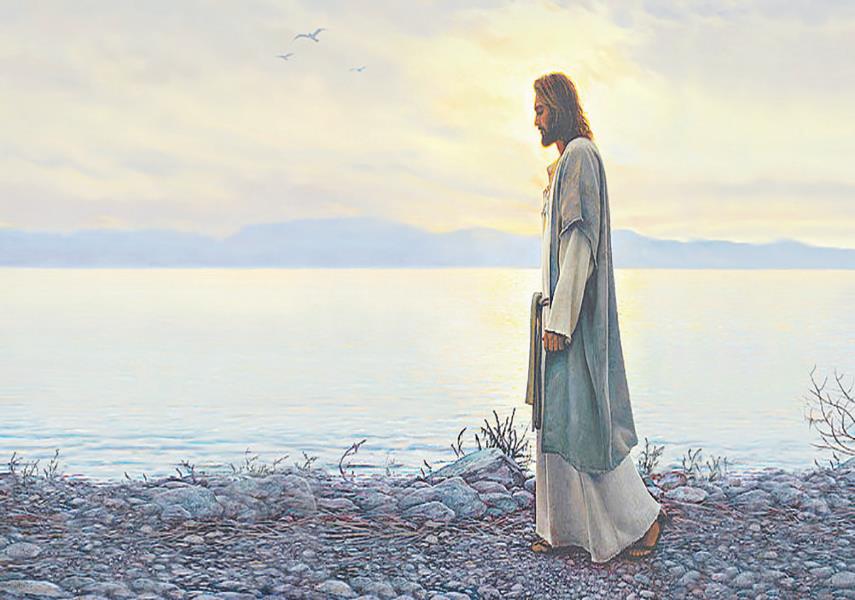 se dirigió a Galilea. Dejando Nazaret, se estableció en Cafarnaún, junto al mar, en el territorio de Zabulón y Neftalí.
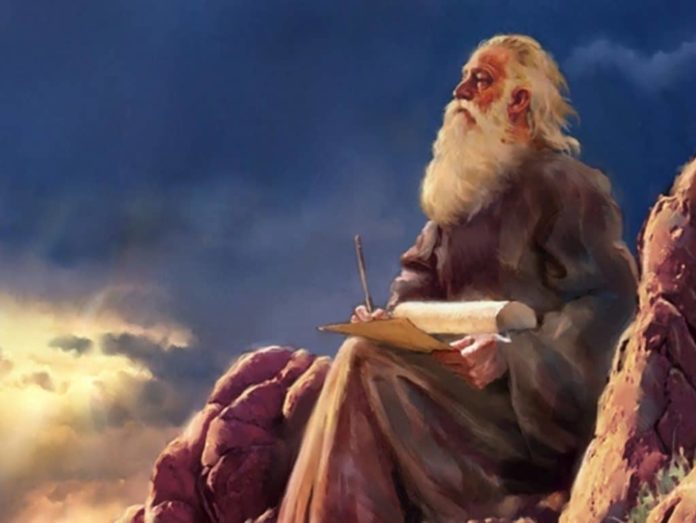 Así se cumplió lo que había dicho el profeta Isaías:15País de Zabulón y país  de Neftalí, camino del mar, al otro lado del Jordán, Galilea de los paganos.
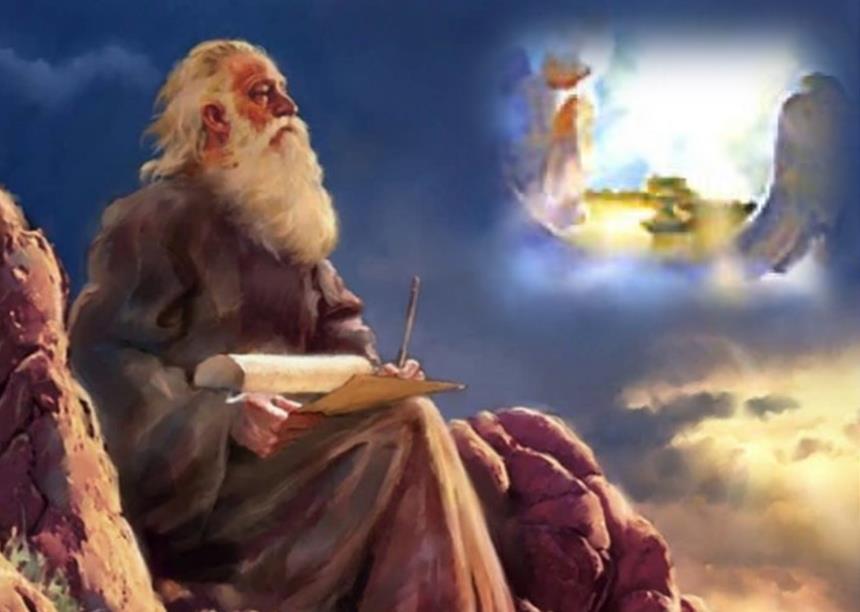 El pueblo que habitaba en tinieblas vio una gran luz, a los que habitaban en tinieblas  y sombras de muerte, una luz les brilló.
Entonces  comenzó Jesús a predicar  diciendo:                                -Conviértanse, porque está cerca el reino de los cielos.
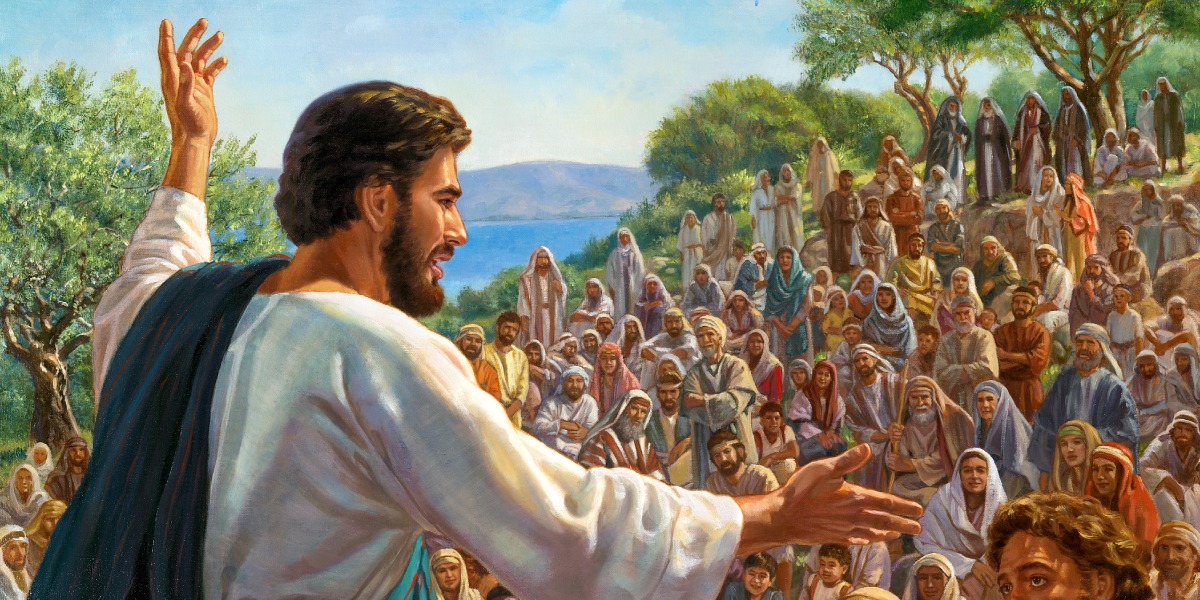 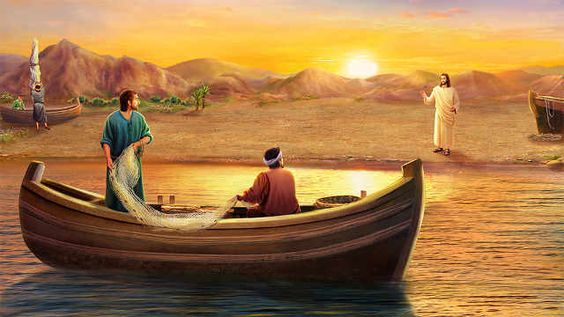 Caminando a orillas del mar de  Galilea, vio a dos hermanos, a  Simón, al que llaman Pedro, y a Andrés, su hermano, que estaban echando la red , pues eran pescadores.
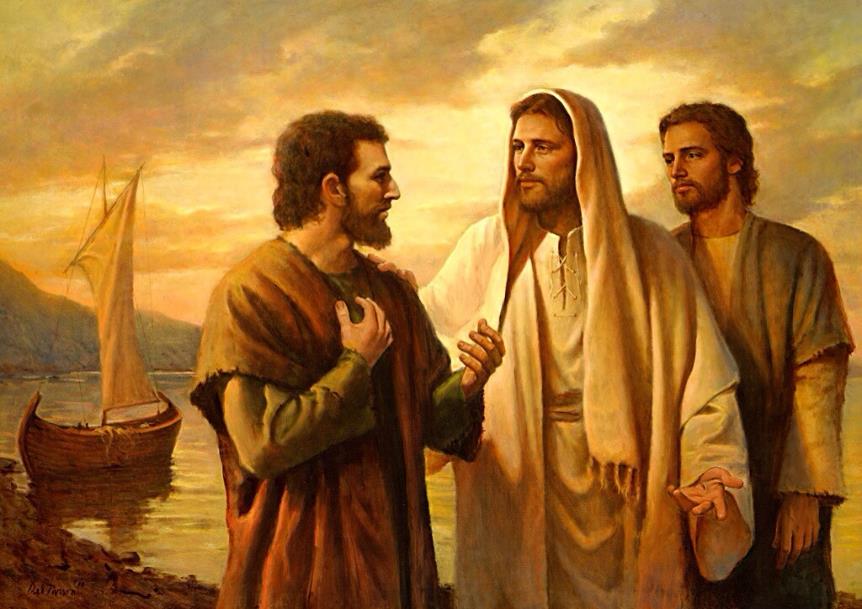 Les dijo: -Vengan, síganme y los haré   pescadores  de hombres. Inmediatamente dejaron las redes y lo siguieron.
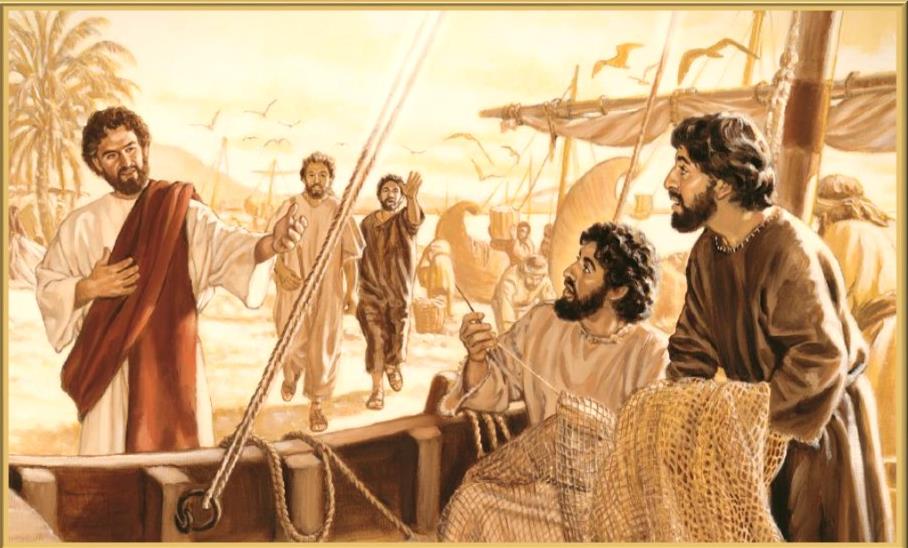 Un poco más adelante, vio a otros dos hermanos, Santiago hijo de Zebedeo, y a  Juan,
que estaban en la barca  reparando las redes con Zebedeo, su padre.
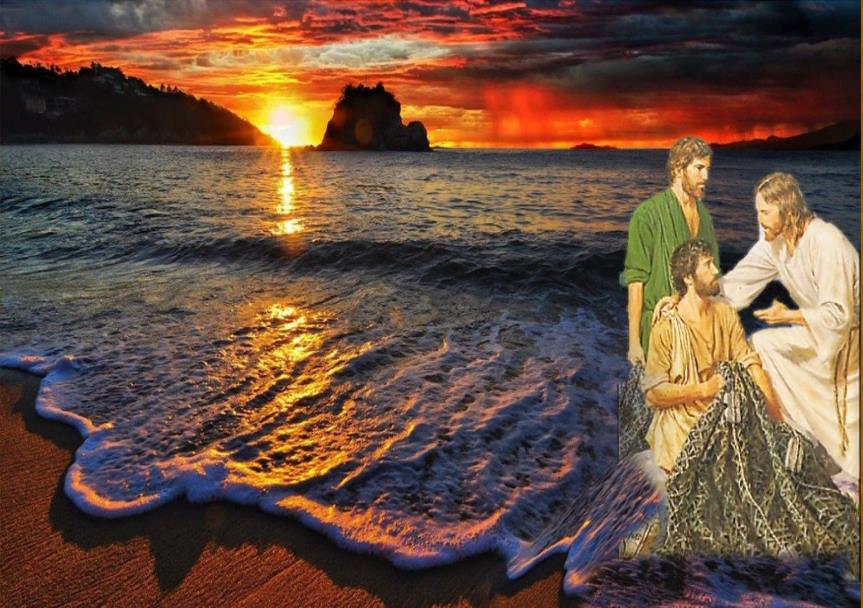 Jesús los llamó también. Inmediatamente dejaron la barca y a su padre y             lo siguieron.
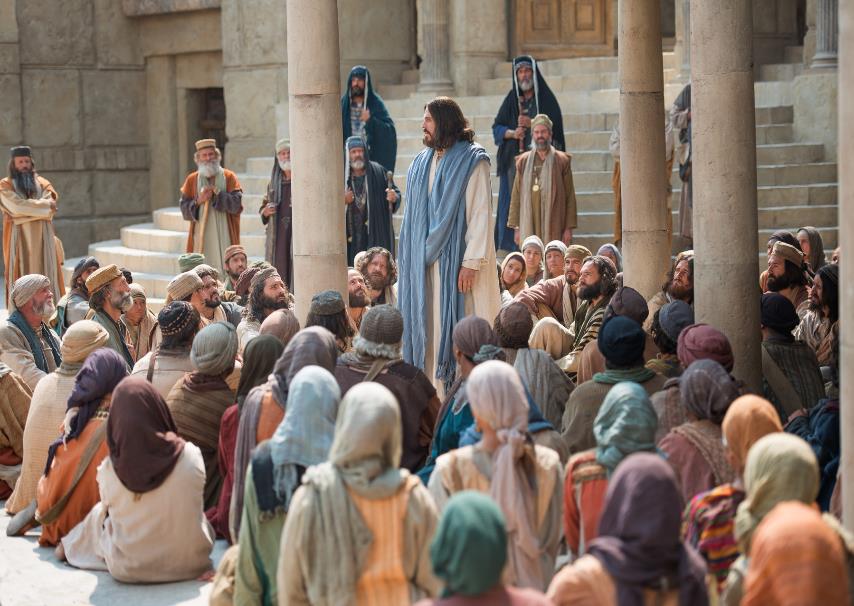 Recorría toda Galilea, enseñando en las sinagogas y proclamando el Evangelio del reino,
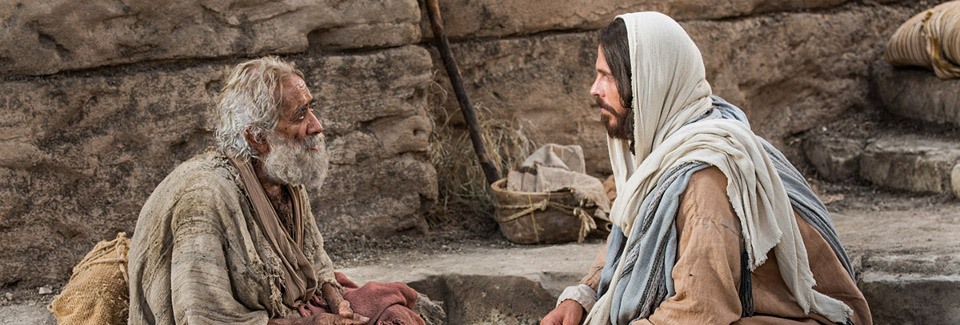 curando las enfermedades y las dolencias del pueblo.
Palabra del Señor.
Cada uno puede leer en voz alta el versículo que más le llamó la atención
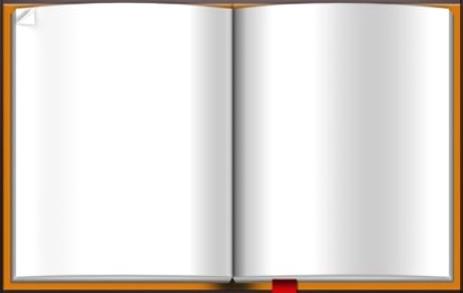 Mateo 4: 12-23
Al enterarse Jesús que habían encarcelado a Juan, se dirigió a Galilea. Dejando Nazaret, se estableció en Cafarnaún, junto al mar, en el territorio de Zabulón y Neftalí. Así se cumplió lo que había dicho el profeta Isaías: -País de Zabulón y país  de Neftalí, camino del mar, al otro lado del Jordán, Galilea de los paganos. El pueblo que habitaba en tinieblas vio una gran luz, a los que habitaban en tierra y sombras de muerte, una luz les brilló. Entonces  comenzó Jesús a predicar diciendo: -Conviértanse, porque está cerca el reino de los cielos. Caminando a orillas del mar de  Galilea, vio a dos hermanos, a Simón,
al que llaman Pedro, y a Andrés, su hermano, que estaban echando la red , pues eran pescadores. Les dijo:             -Vengan, síganme y los haré pescadores de hombres. Inmediatamente dejaron las redes y lo siguieron. Un poco más adelante, vio a otros dos hermanos, Santiago hijo de Zebedeo, y a  Juan, que estaban en la barca  reparando las redes con Zebedeo, su padre. Jesús los llamó también. Inmediatamente dejaron la barca y a su padre y lo siguieron. Recorría toda Galilea, enseñando en las sinagogas y proclamando el Evangelio del reino, curando las enfermedades y las dolencias del pueblo.
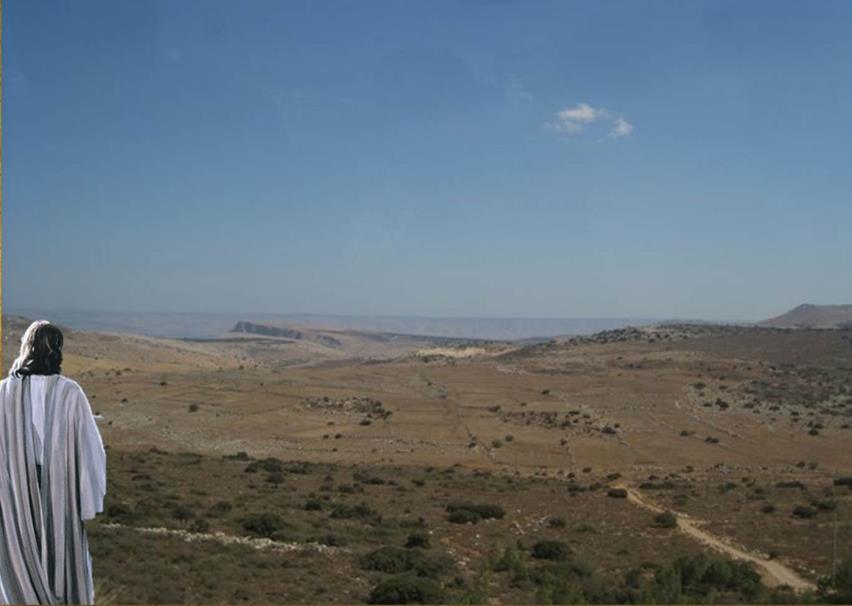 Preguntas para la Lectura
¿Hacia donde se dirige Jesús? ¿Por qué decide tomar el camino de Galilea?
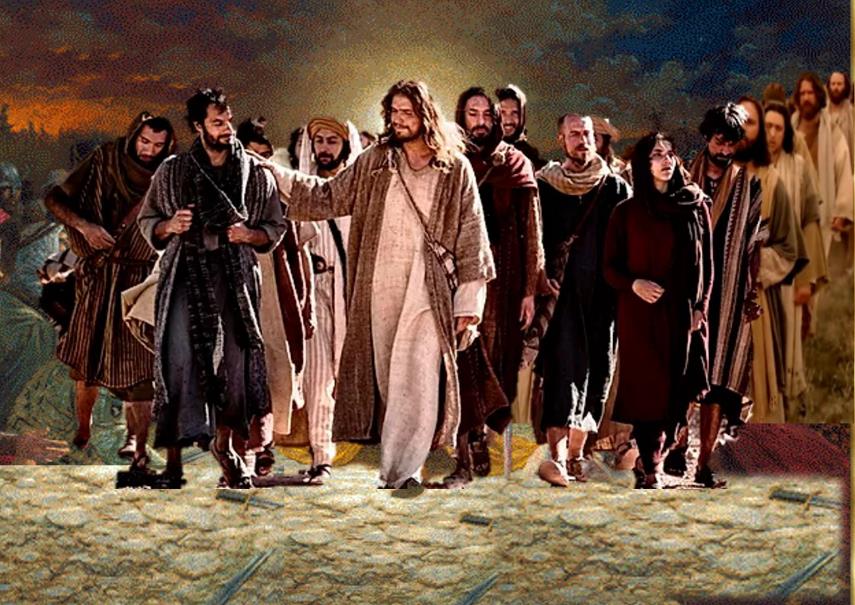 ¿Cuál  es  el significado  
de  la  Luz?
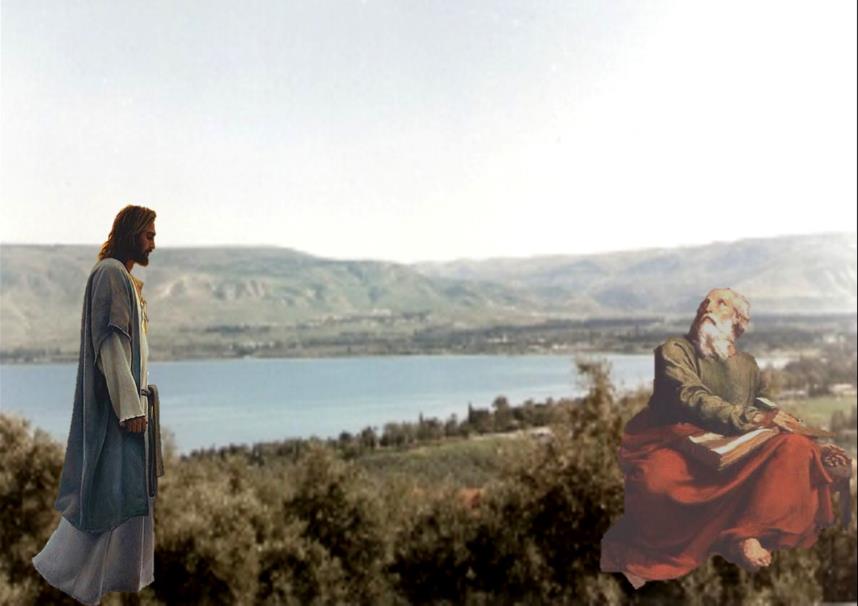 ¿Por qué es importante pasar por las comunidades de Zabulón y Neftalí?
¿Sobre  qué predicaba Jesús?, ¿Cuál es el anuncio    que hace Jesús?
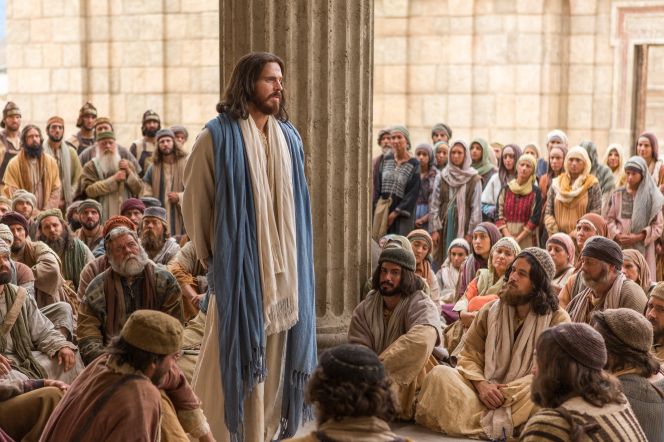 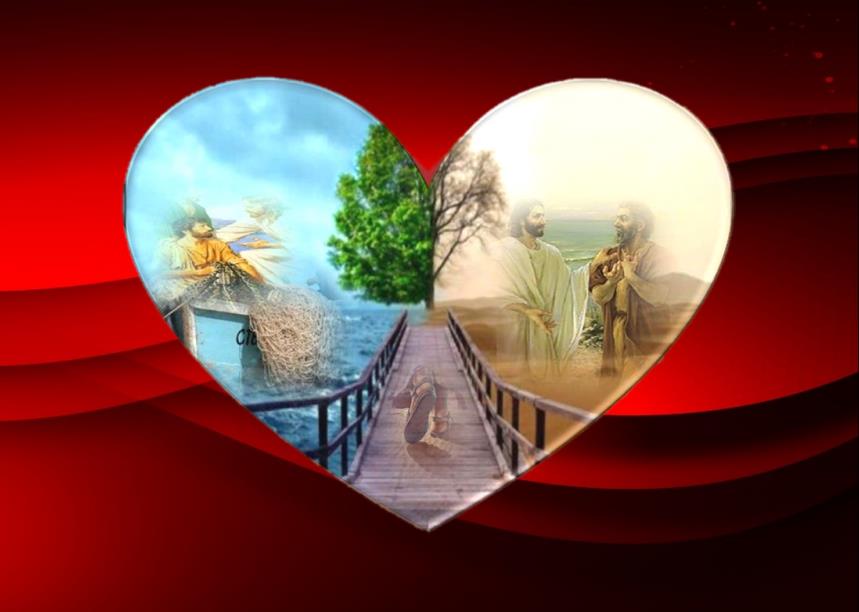 «Conviértanse, porque el Reino de los Cielos ha llegado.»
Son las primeras palabras de Jesús, pero ¿cuál es la primera acción que lleva a cabo?,   
¿Cuál es la respuesta que encuentra?
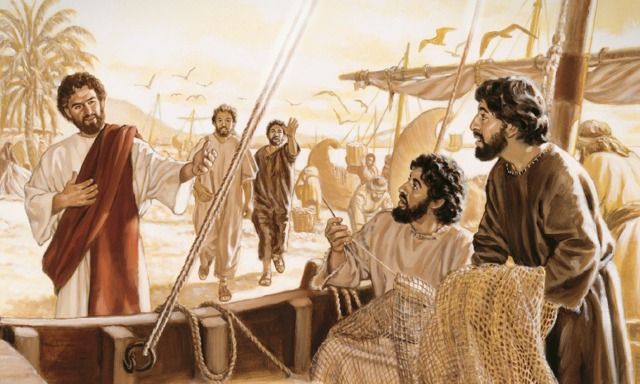 ¿Quién provoca y hace posible el encuentro que culmina en seguimiento?
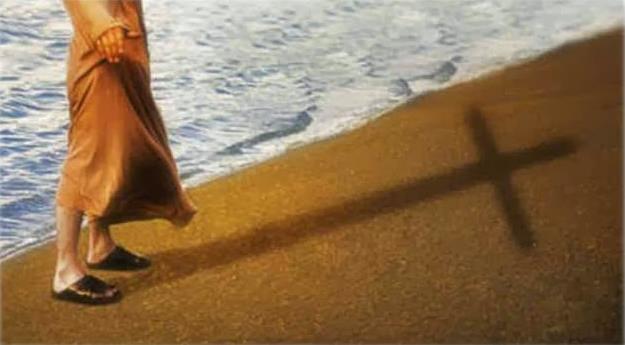 MEDITATIO
¿Qué ME dice el texto?
Motivación: Nosotros hemos dado ese primer paso tras las huellas de Jesús, pero sabemos                que el camino del seguimiento es una tarea para toda la vida. Su Palabra nos acompaña, ilumina y da sentido a nuestros pasos.
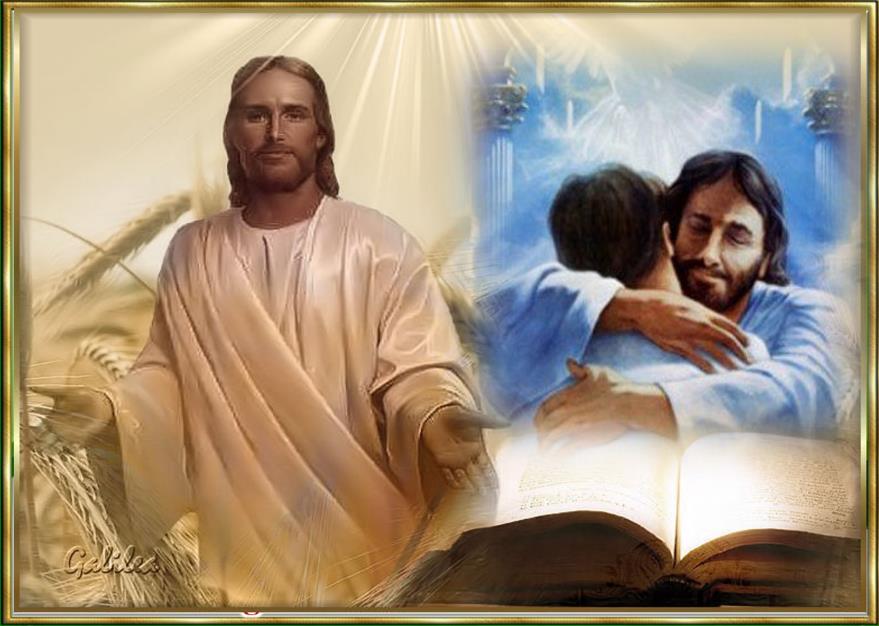 Tierra de Zabulón, tierra de Neftalí, Galilea… Dios inicia su acción en la periferia.
¿Qué rostro de Dios descubres en este evangelio?
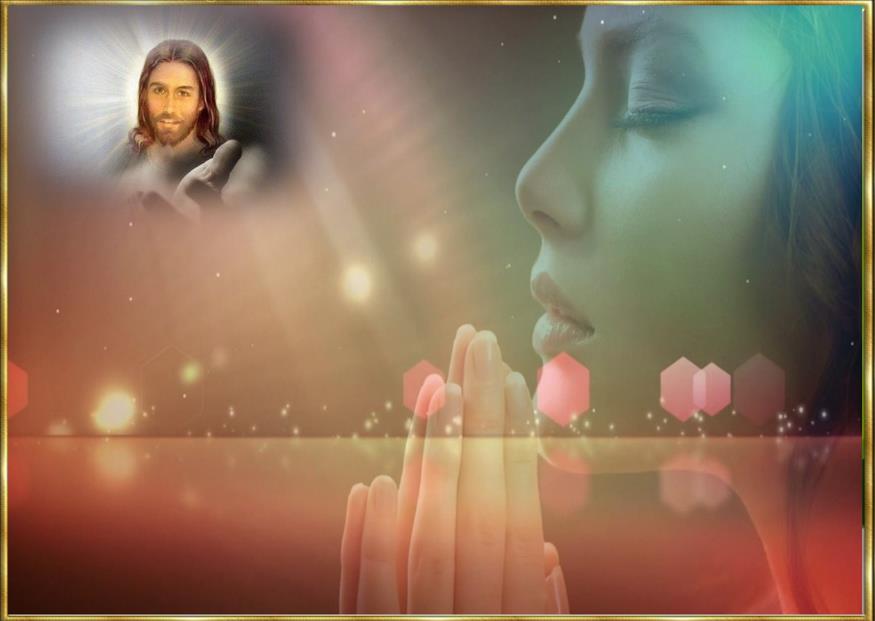 Vengan conmigo… ¿Te sientes llamado por Dios?, Comparte alguna experiencia que tenga relación con tu llamada.
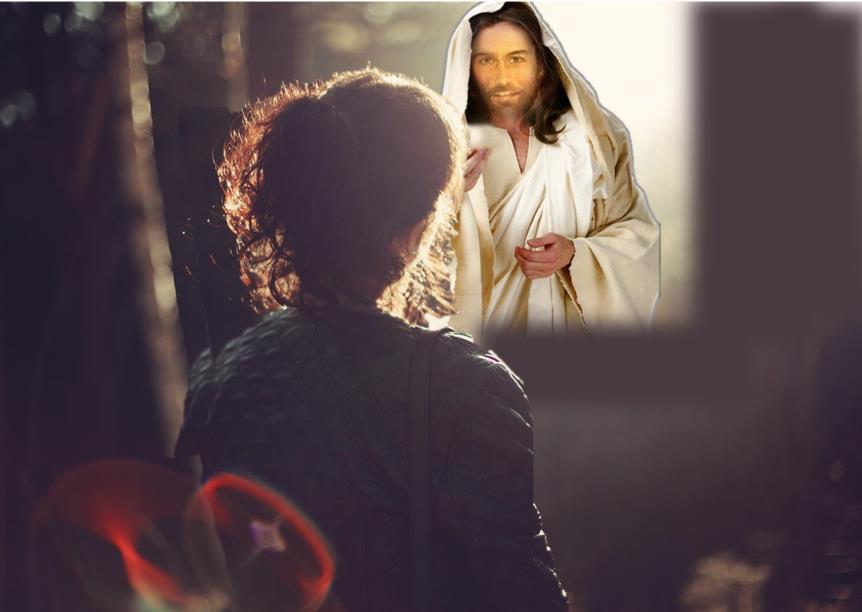 ¿Qué contesto yo al llamado que me hace Jesús de seguirlo y dejarlo todo?
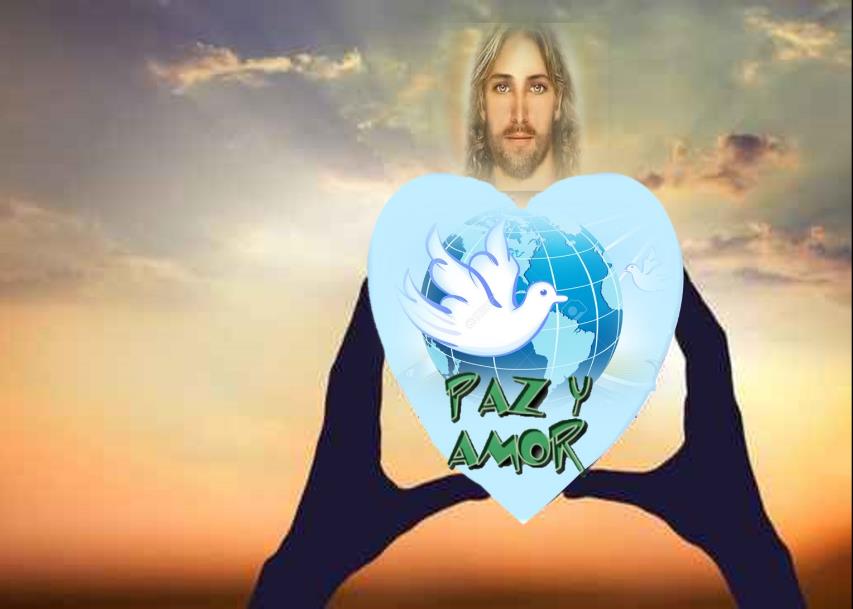 Anunciaba la Buena Nueva del Reino.   
¿Cuál puede ser hoy ese anuncio para que sea alegre noticia?
Está llegando el reino de los Cielos.
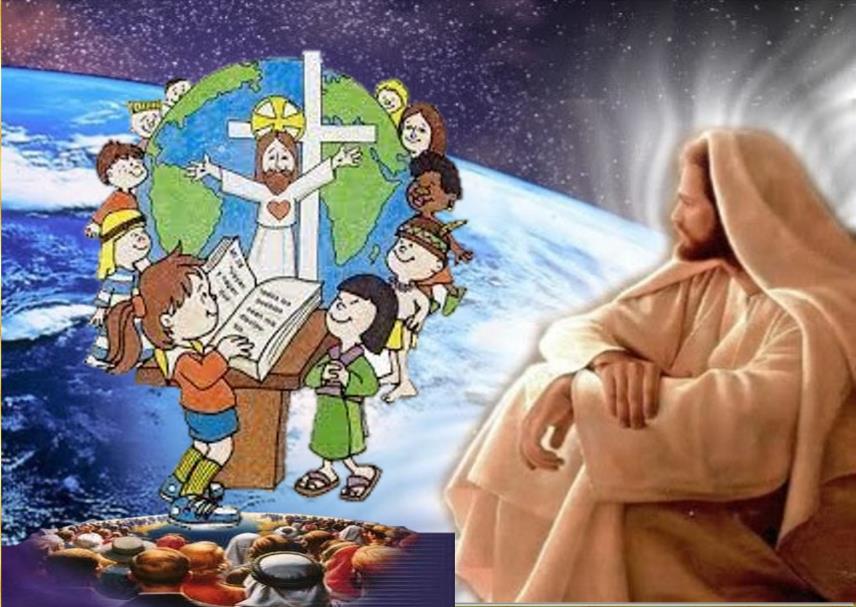 ¿Por qué es motivo de esperanza                     para ti la llegada del Reino?
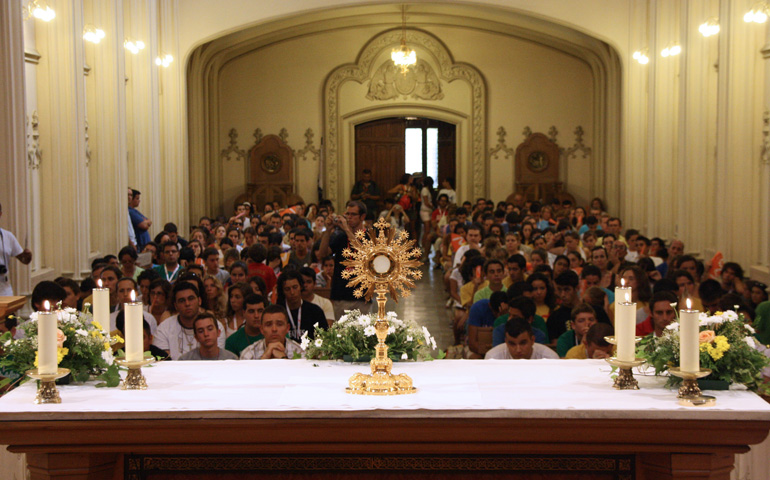 Motivación: Para descubrir la llamada continua que Dios nos hace son necesarias la escucha y la oración. Sólo así podremos discernir y responder a esa invitación de dar un paso más en nuestro seguimiento.
ORATIO
¿Qué le digo al Señor motivado por su Palabra?
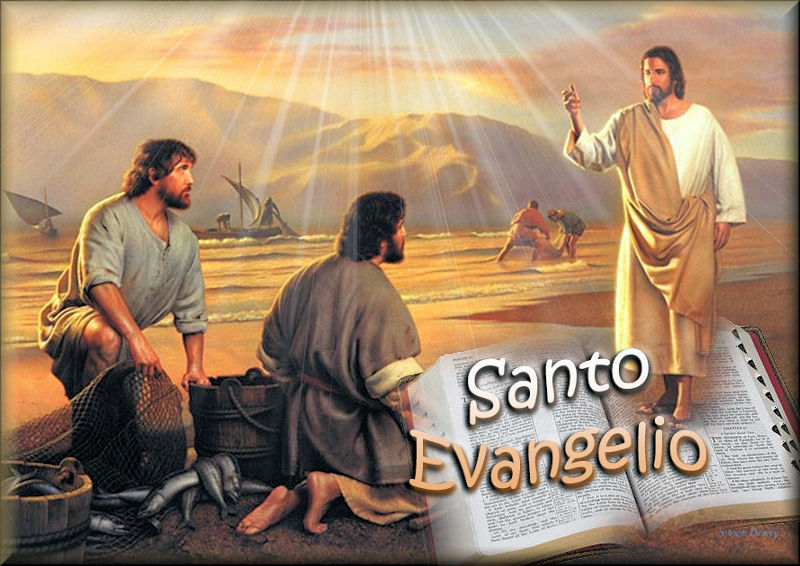 Luego de un tiempo de oración personal, compartimos nuestra oración.
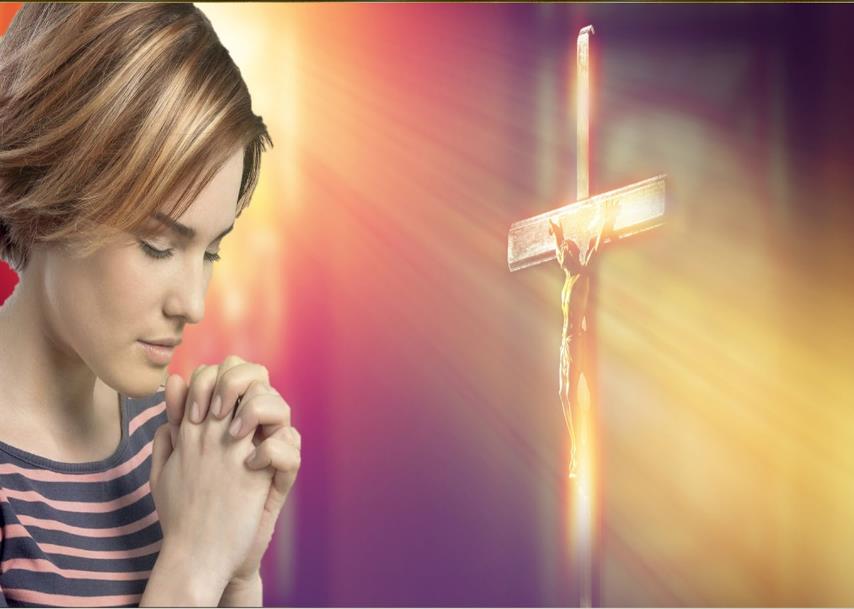 Salmo 26
El Señor es mi luz y mi salvación, ¿a quién temeré?El Señor es la defensa de mi vida, ¿quién me hará temblar?
El Señor es mi luz y mi salvación.
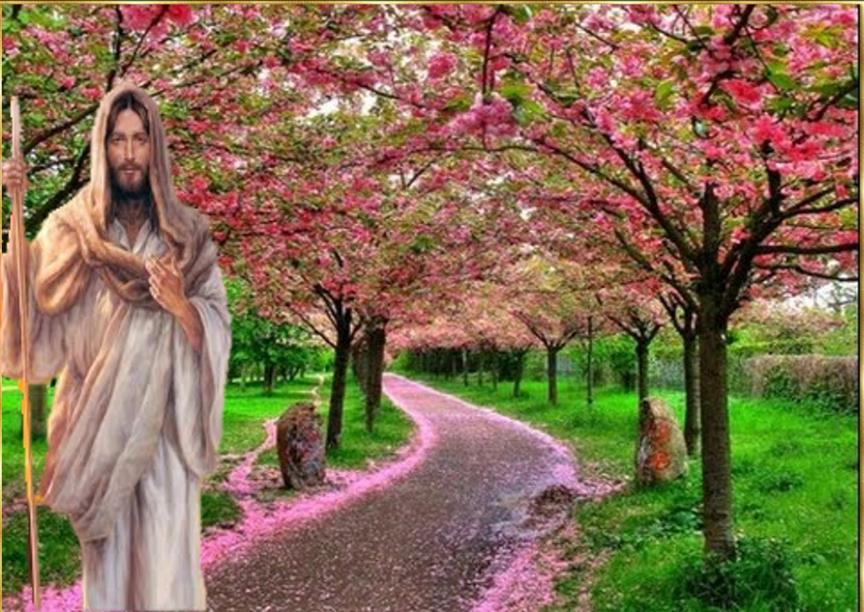 Una cosa pido al Señor, eso buscaré: habitar en la casa del Señor por los días de mi vida, gozar de la dulzura del Señor, contemplando su templo
El Señor es mi luz y mi salvación.
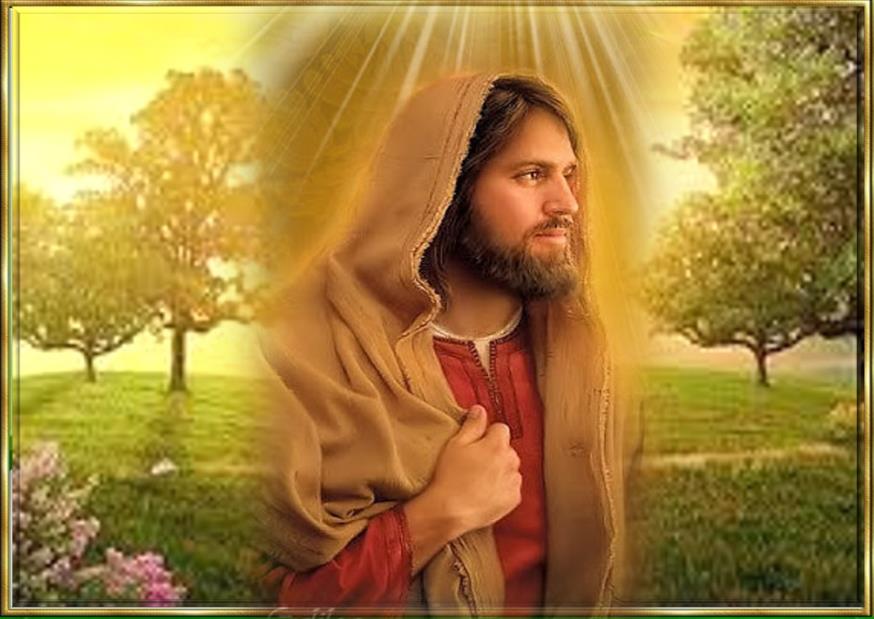 Espero gozar de la dicha del Señor en el país de la vida. Espera en el Señor, sé valiente, ten ánimo, espera en el Señor.
El Señor es mi luz y mi salvación
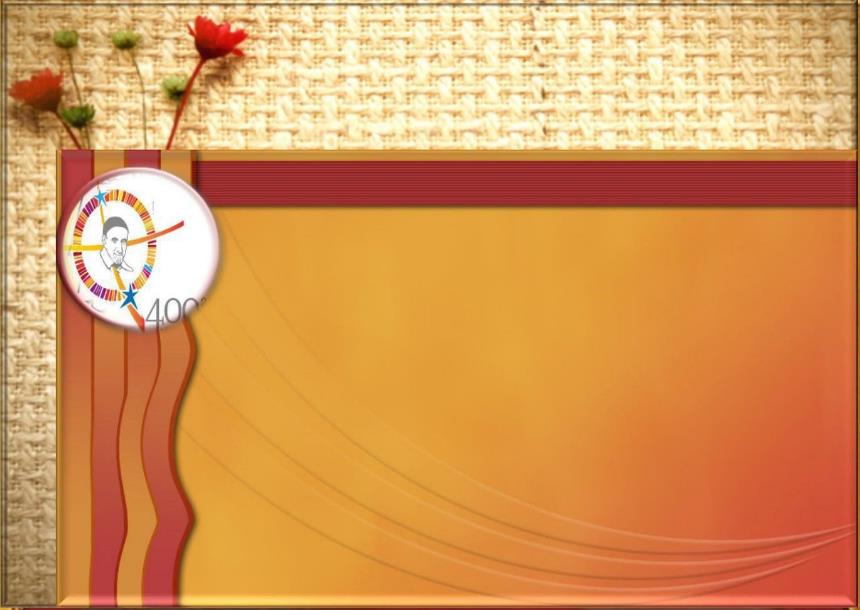 CONTEMPLATIO
¿Qué me lleva a hacer el texto?
Motivación: En la conferencia sobre la búsqueda               del Reino de Dios, san Vicente afirma: 
“Estén seguros de que, si el Dios de las virtudes los ha escogido para practicarlas, ustedes viven por él y su reino está en ustedes. Pero, si no es así, ¿qué habrá que hacer? Entregarnos a él sin regateos y sin reservas desde este momento, para que acepte disponernos a esta vida de elegidos y aparte de nosotros tanta voluntad propia y nuestros afanes de propia satisfacción, que es lo que impide que Dios resida apacible y absolutamente en nosotros”.  (XI, 431)
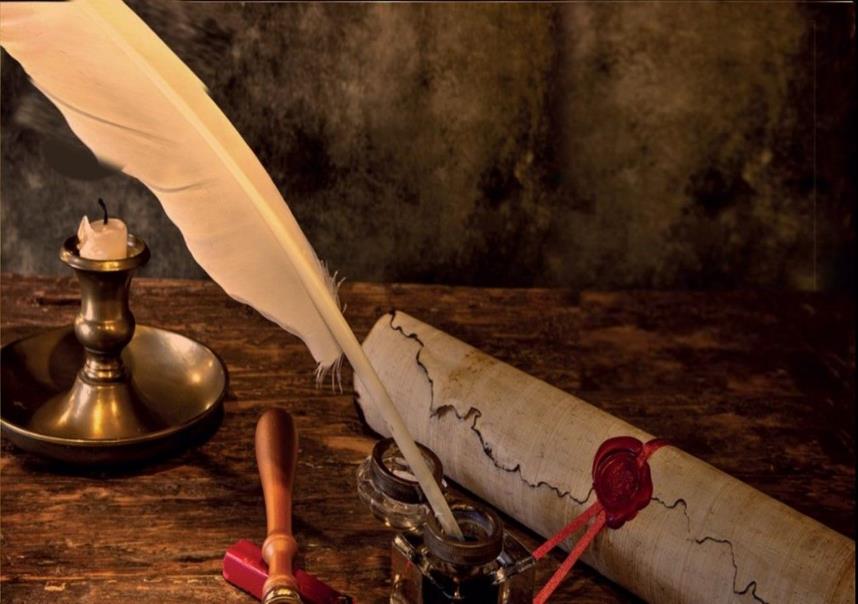 Sobre la necesidad de conversión, escribe al padre Escart:
“Busquemos por encima de todo despojarnos del afecto a todo cuanto no es Dios, y que no nos aficionemos a las cosas más que por Dios y según Dios, y que procuremos establecer primeramente su reino en nosotros, y luego en los demás. (San Vicente de Paúl II, 88)
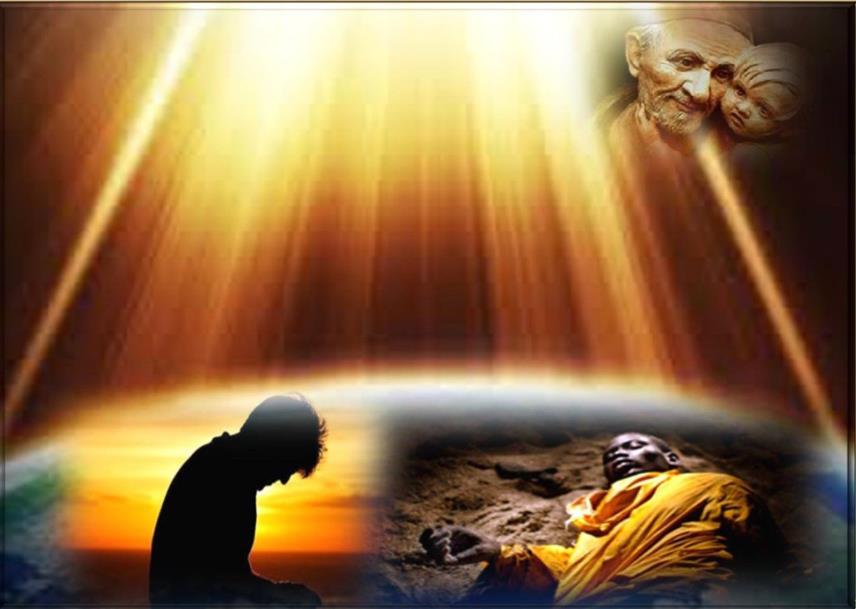 Compromiso
Testimoniar el mensaje de esta semana allí donde reinan la desesperación y la angustia.                                Ser portadores de la luz.
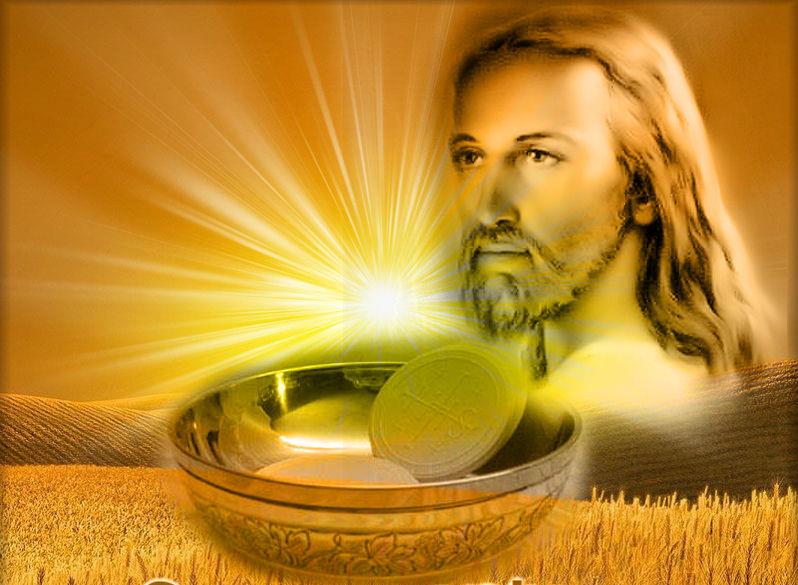 Oración final
Te damos gracias, Padre,
porque nos has llamado de      las tinieblas
Al resplandor de tu luz…
En su paso por el mundo,
Jesús, tu Hijo amado,                        ha vencido la muerte
y nos ha dado la vida.
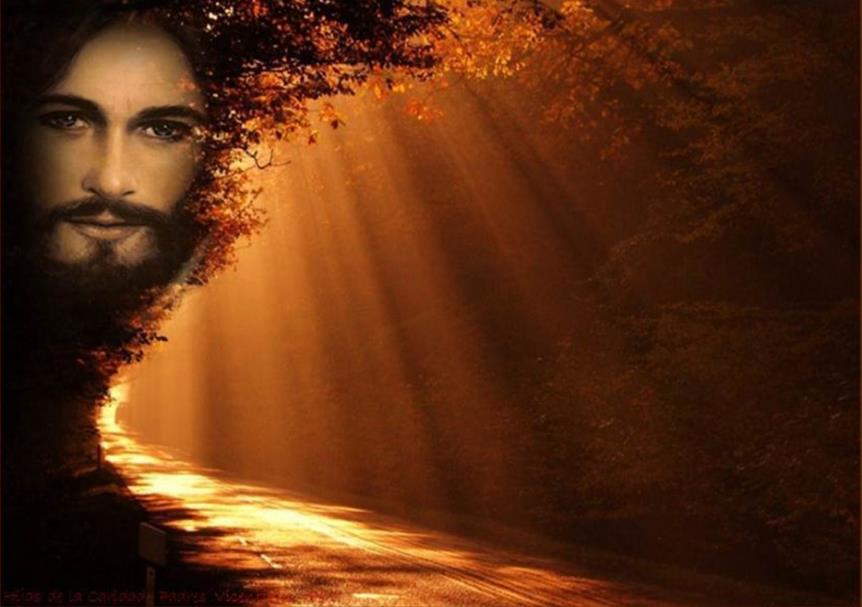 Te damos gracias, Padre,
porque nos has llamado de las tinieblas
Al resplandor de tu luz…
En su paso por el mundo,
Jesús, tu Hijo amado, ha vencido la muerte
y nos ha dado la vida.
Ahora, oh Padre, 
disuelve las sobras de la tristeza y la angustia
y danos la fuerza para continuar
el camino en la construcción del Reino.
Guarda a tu pueblo en la paz,
y haz que no volvamos equivocadamente
a ninguna forma de división 
ni de egoísmo,
sino que seamos en el mundo
el resplandor del amor que 
brilla en las tinieblas 
del pecado y de la muerte.
Ahora, oh Padre,  disuelve las sobras de la tristeza y la angustia
y danos la fuerza para continuar el camino  en la construcción del Reino.

Guarda a tu pueblo en la paz,
y haz que no volvamos equivocadamente
a ninguna forma de división ni de egoísmo,
sino que seamos en el mundo
el resplandor del amor que brilla en las tinieblas 
del pecado y de la muerte.
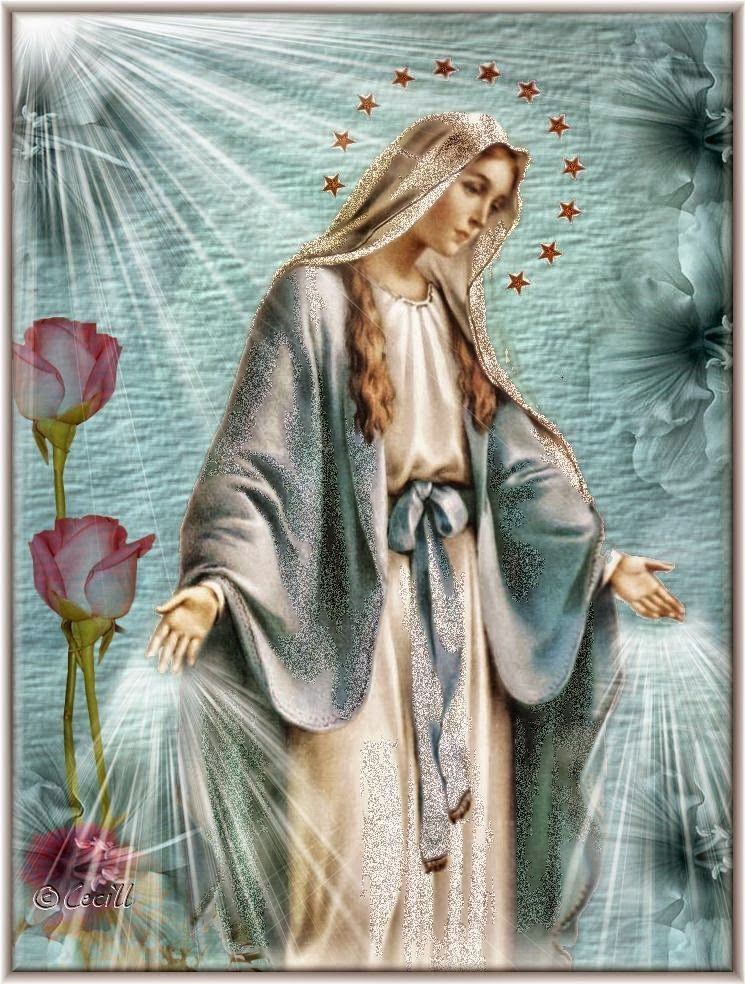 Texto de Lectio Divina:  Padre César Chávez  Alva (Chuno) C.ongregación de la Misión.
 Power Point :  Sor Pilar Caycho Vela  - Hija de la Caridad de San Vicente de Paúl